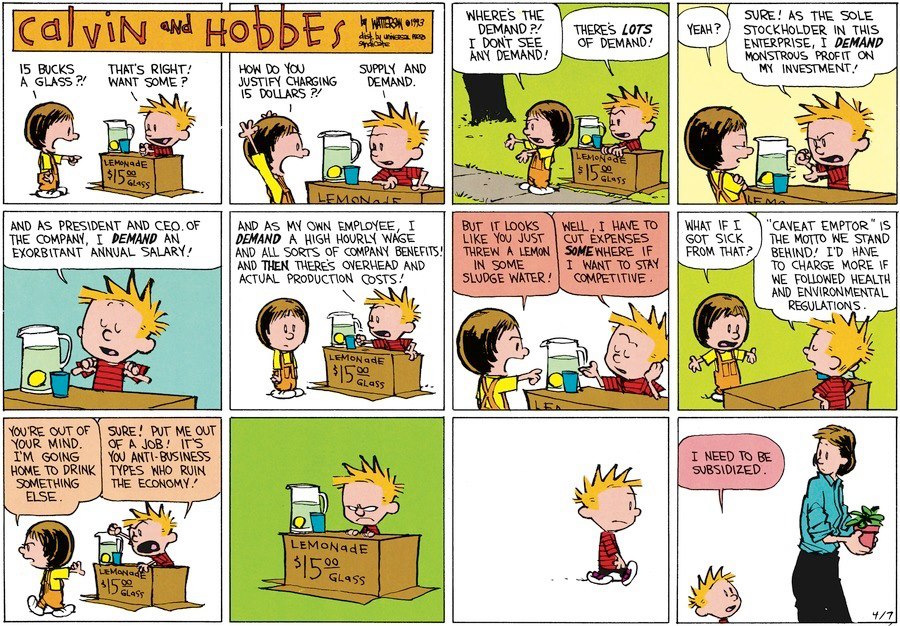 Ch. 13 UNEMPLOYMENT
UNEMPLOYMENT
http:///watchwww.youtube.com?v=_CdTu1pk06w&list=PLF2A3693D8481F442
[Speaker Notes: http:///watchwww.youtube.com?v=_CdTu1pk06w&list=PLF2A3693D8481F442]
TYPES OF UNEMPLOYMENT
http://www.youtube.com/watch?v=ZckAN1KYB5I&list=PLF2A3693D8481F442
[Speaker Notes: http://www.youtube.com/watch?v=ZckAN1KYB5I&list=PLF2A3693D8481F442]
Macroeconomic Objectives
Full Employment

Low Inflation

Economic Growth

Income Distribution
Meaning of unemployment
UNEMPLOYMENT
	Is the condition of someone of working age (16-64) who is willing and able to work, actively seeking employment, but unable to find a job.
Unemployment rate (UR) calculations:
UR = number of unemployed  x 100
		     labor force

Unemployment rate is the percentage of the total labor force in a nation that is unemployed.
Labor Force
It’s the sum of EMPLOYED and UNEMPLOYED persons aged 16-64 (age range may vary from nation to nation)

Persons who are neither employed nor seeking employment are not in the labor force
Retired persons
Students
Those taking care of children or other family members
Others who are neither working nor seeking work
Examples of people who are part of the labor force and who are not part of the labor force
A part-time retail sales clerk who is also going to college
Part of the labor force because she is employed
A stay-at-home mother
NOT part of the labor force because she is not employed nor seeking employment
A college graduate who volunteers in a community center
NOT part of the labor force because although he is working, he is not formally employed nor is he seeking employment
A full-time nurse
Part of the labor force because he is employed
A factory worker whose plant closed and who is applying for jobs at other firms
Part of the labor force because he is unemployed
A discouraged worker who has been looking for a job for 18 months but has given up the job search
NOT part of the labor force because he is no longer seeking employment
An engineer who goes back to school to earn a teaching degree
NOT part of the labor force because he is not currently seeking employment
A recent college graduate interviewing at different companies for her first job
Part of the labor force because she is unemployed
Labor force participation rate (LFPR)
Is the proportion of the working-age population that is either unemployed or employed. (Ratio of the number of people in the labor force to the entire working-age population of a nation.)


LFPR =              labor force               x 100
	        working age population
[Speaker Notes: LFPR vary from country to country as well as over time.]
Labor force participation rate (LFPR)
LFPR =              labor force               x 100
	        working age population

If the LFPR drops, it may be because people have chosen to give up searching for jobs or they have decided to retire early or go back to school.
[Speaker Notes: LFPR vary from country to country as well as over time.]
Labor force participation rate (LFPR)
LFPR =              labor force               x 100
	        working age population

A decline in LFPR can cause the unemployment rate to understate the true number of people out of work in a nation.
[Speaker Notes: LFPR vary from country to country as well as over time.]
LFPR is an important determinant of its potential for economic growth
The greater the proportion of the working-age population that is in the labor force…

The greater a nation’s production possibilities….

Since the main factor that can increase a nation’s PPC is the quantity of resources
Supply side policies that will promote a growth in the LFPR
Reduction in unemployment and social security benefits

Article published by the International Committee of the Fourth International (ICFI) - - “Unemployed workers in these states will see the maximum duration of their unemployment benefits cut from 99 weeks to between 73 and 79 weeks, depending on the state.”
[Speaker Notes: Supply side policies – are a combination of government-led and free market policies designed to increase the productive capacity of the country.]
Supply side policies that will promote a growth in the LFPR
Reduction in unemployment and social security benefits

Improved access to public education and job training for all members of society

Other policies that encourage and enable people of working age to enter the labor force and become productive members of society
[Speaker Notes: Supply side policies – are a combination of government-led and free market policies designed to increase the productive capacity of the country.]
Shortcomings of the unemployment rate as a measure of economic health
Changes in the labor force participation rate make the unemployment rate appear lower than it really is.

Individual’s status as ‘employed’ does not take into account the number of hours or the type of employment the individual is experiencing. (underemployment)

People stuck in jobs for which they are over qualified are also considered employed. (underemployment)
Underemployment vs Unemployment
Underemployment is the condition of a worker who is technically employed, but is either over-qualified for the type of work he or she is doing or is working part-time when full-time work is desired
Underemployment is not accounted for in unemployment figures, this helps explain why the unemployment rate is an imperfect measure of a nation’s macroeconomic reality.
[Speaker Notes: Consumer confidence is what’s drive the use of the unemployment rate; not everyone knows or understand the mechanics or process of its calculations]
FoxNews:  Unemployment
April 5th news. http://video.foxnews.com/v/2280557079001
[Speaker Notes: April 5th news. http://video.foxnews.com/v/2280557079001]
HL Calculations:  Questions
HL Calculations:  Answer
HL Calculations:  Questions
HL Calculations:  Answer
HL Calculations:  Questions
HL Calculations:  Answer
HL Calculations:  Questions
HL Calculations:  Answer
HL Calculations:  Questions
Calculate Switzerland’s LFPR.
HL Calculations:  Answer
Calculate Switzerland’s LFPR.

4,262,435.1 / 5,175,054 = 0.824 x 100 = 82.4%
HL Calculations:  Questions
2. Calculate Switzerland’s UR.
HL Calculations:  Answer
2.  Calculate Switzerland’s UR.

153,518 / 4,262,435.1 = 0.036 x 100 = 3.6%
HL Calculations:  Questions
3.  Calculate Spain’s LFPR.
HL Calculations:  Answer
3.  Calculate Spain’s LFPR.

21,950,810.9 / 31,141,200 = 0.704 x 100 = 70.4%
HL Calculations:  Questions
4.  Calculate Spain’s UR.
HL Calculations:  Answer
4.  Calculate Spain’s UR.

1,821,917 / 21,950,810.9 = 0.083 x 100 = 8.3%
In 2008, the size of the US working-age population was approx. 225 million people
Jan 2008, LFPR = 66.2%

66.2% of the working age population were either 
          employed or unemployed

Labor force = 
	149 million (225 x 66.2%)
In 2008, the size of the US working-age population was approx. 225 million people
Unemployment = 5%
Number of Americans would have been considered unemployed in January 2008 =
       7.5 millions (149 Mill in labor force 				x 5%)
In 2008, the size of the US working-age population was approx. 225 million people
Dec 2009, LFPR = 64.6%

Labor force = 
145.3 million (225 x 64.6%)
About 3.7 million people left the labor force since January 2008 (149 million – 145.3 million)
In 2008, the size of the US working-age population was approx. 225 million people
Jan 2009, unemployment rate 10%
Number of Americans would have been considered unemployed in January 2009 =
       14.5 millions (145.3 Mill in labor force 				x 10%)
Summary:
Labor force at the beg. of 2008 = 149 M
Labor force at the end of 2009 = 145.3 M
No. of people who left the LF between Jan 2008 and Dec 2009 = 3.7 M

Note:  the 2% decline in LFPR is most likely explained by the decision of unemployed Americans to give up searching for work and drop out of the labor force.  If these individuals had persisted and continued to fail in their pursuit of a job, then an additional 3.7 million Americans would have been counted as unemployed.
[Speaker Notes: If the 3.7 M were counted as unemployed (added to the 14.5 M unemployed by the end of 2009), the unemployment rate would have been roughly 13%.  Because discouraged workers are not included in the unemployment measure, unemployment understates the hardships of a nation’s workers during economic downturns.]
Consequences of unemployment
Individual consequences of unemployment

Decreased household income and purchasing power

Increased levels of psychological and physical illness, including stress and depression
[Speaker Notes: Decline in income = could result in foreclosure on or eviction from a home, or worse, inability to meet the nutritional needs of the household
Some studies has shown that higher unemployment rates are correlated with higher rates of cardiovascular disease, suicides, and psychiatric hospital admittances]
Consequences of unemployment
Social consequences of unemployment

Downward pressure on wages for the employed

Increased poverty and crime

Transformation of traditional societies
[Speaker Notes: High unemployment means supply of available labor has increased in the nation.  An increase in the labor supply can lower the equilibrium rate for those who still have jobs, forcing them to accept pay cuts and reducing the real incomes of all workers.
Regions and cities in which unemployment occurs may become depressed and therefore less attractive to new investment by businesses.
Unemployment in particular regions or sectors of the economy can lead to social upheaval and large-scale migrations of human populations.]
Economic consequences of unemployment
Lower level of AD
Unemployment lowers household’s disposable income
Reduces consumption
Reduces level of demand and output in the nation as a whole
Leads to more unemployment
Can pull the economy into a recession
[Speaker Notes: Business cycle:  Peak, Recession, Trough, Recovery, Expansion]
Economic consequences of unemployment
Under-utilization of the nation’s resource

Unemployment means a nation is not fully utilizing its productive resources

Nation with high unemployment is producing within its PPC at a level below that which is most beneficial to an economy
[Speaker Notes: PPC – Production Possibility Curve (Frontier)]
Economic consequences of unemployment
Brain-drain

Skilled workers choosing to leave the country with high unemployment if job opportunities are abundant elsewhere

This further leads to a fall in the production possibilities of the nation with high unemployment
Economic consequences of unemployment
A turn towards protectionism and isolationist policies

Rise of protective tariffs and quotas or increased government spending on subsidies for domestic producers

Such policies lead to a misallocation of society’s scarce resources and in the long run will make the nation less competitive in global markets
[Speaker Notes: Protectionism (Ch. 21) is the placement of legal restrictions on international trade, and includes tariffs, quotas, subsidies and other bureaucratic barriers.
Tariffs = (1) tax on imports or exports or (2) a list of prices for such things as rail service, bus routes, and electrical usage
Quotas = limit on the physical quantity of a good that can be imported into the country
Subsidy = payment from the government to an individual or firm for the purpose of increasing the purchase or supply of a good]
Economic consequences of unemployment
Increased budget deficits

High unemployment reduces tax revenues flowing to a government while increasing public expenditures on financial support for the unemployed

Result in decrease government spending on public goods (infrastructures, education, defense, healthcare) or an increase in government borrowing to finance its budget deficit
[Speaker Notes: Budget deficit (Ch. 17 Fiscal Policy) = total government expenditure in a given year exceeds the total revenue brought in from taxes in that year.]
Economic consequences of unemployment (T/F)
Higher level of AD

FALSE
Lower level of AD
Economic consequences of unemployment (T/F)
Over-utilization of the nation’s resources

FALSE
Under-utilization of the nation’s resources
Economic consequences of unemployment (T/F)
Brain-dead

FALSE
Brain-drain
Economic consequences of unemployment (T/F)
A turn towards protectionism and isolationist policies

True
Economic consequences of unemployment (T/F)
Decreased budget deficits

FALSE
Increased budget deficits
Types of unemployment
Frictional unemployment


Seasonal unemployment


Structural unemployment


Cyclical unemployment
Frictional Unemployment:  Description
People who are in between jobs
Looking for their first job
Very short term (3 months or less)
Frictional Unemployment:  Causes
Young workers entering the labor force for the first time
Workers who voluntarily quit to seek better job opportunities
Frictional Unemployment:  Possible solution
Improve information symmetry between employers and job seekers
Reduce unemployment benefits
Seasonal Unemployment:  Description
Seasonal workers who need to seek other work between seasons
Seasonal Unemployment:  Causes
Workers choosing jobs that allow for flexibility of time and location
Such unemployment is considered voluntary
Seasonal Unemployment:  Possible solution
Improve information symmetry between employers and job seekers
Reduce unemployment benefits
Structural Unemployment:  Description
Workers unable to find work because their skills do not match those demanded by firms
Structural Unemployment:  Causes
Globalization
Outsourcing of secondary and tertiary sector jobs
New technologies that automate processes which used to require labor
[Speaker Notes: Globalization - 

The secondary sector of the economy manufactures finished goods. All of manufacturing, processing, and construction lies within the secondary sector. Activities associated with the secondary sector include metal working and smelting, automobile production, textile production, chemical and engineering industries, aerospace manufacturing, energy utilities, engineering, breweries and bottlers, construction, and shipbuilding.

The tertiary sector of the economy is the service industry. This sector provides services to the general population and to businesses. Activities associated with this sector include retail and wholesale sales, transportation and distribution, entertainment (movies, television, radio, music, theater, etc.), restaurants, clerical services, media, tourism, insurance, banking, healthcare, and law.

The primary sector of the economy extracts or harvests products from the earth. The primary sector includes the production of raw material and basic foods. Activities associated with the primary sector include agriculture (both subsistence and commercial), mining, forestry, farming, grazing, hunting and gathering, fishing, and quarrying. The packaging and processing of the raw material associated with this sector is also considered to be part of this sector.]
Structural Unemployment:  Possible solution
Improve training, education and mobility of labor force to encourage relocation as demands for labor change in regional areas
Cyclical Unemployment:  Description
Workers unable to find work because a reduction in private and public spending reduces AD
[Speaker Notes: Demand-deficient]
Cyclical Unemployment:  Causes
Fall in consumption, investment or net exports reduces demand for labor
Employment falls as the nation’s output falls
[Speaker Notes: The secondary sector of the economy manufactures finished goods. All of manufacturing, processing, and construction lies within the secondary sector. Activities associated with the secondary sector include metal working and smelting, automobile production, textile production, chemical and engineering industries, aerospace manufacturing, energy utilities, engineering, breweries and bottlers, construction, and shipbuilding.

The tertiary sector of the economy is the service industry. This sector provides services to the general population and to businesses. Activities associated with this sector include retail and wholesale sales, transportation and distribution, entertainment (movies, television, radio, music, theater, etc.), restaurants, clerical services, media, tourism, insurance, banking, healthcare, and law.

The primary sector of the economy extracts or harvests products from the earth. The primary sector includes the production of raw material and basic foods. Activities associated with the primary sector include agriculture (both subsistence and commercial), mining, forestry, farming, grazing, hunting and gathering, fishing, and quarrying. The packaging and processing of the raw material associated with this sector is also considered to be part of this sector.]
Cyclical Unemployment:  Possible solution
Implementation of fiscal or monetary stimulus aimed at increasing the level of AD and raising the nation’s output and employment
[Speaker Notes: Fiscal Policy (Ch. 17) = government’s use of taxes and spending to influence the overall level of AD in the economy to promote the macroeconomic goals of full employment, stable prices and economic growth
Monetary Policy (Ch. 18) = The actions of a central bank, currency board or other regulatory committee that determine the size and rate of growth of the money supply, which in turn affects interest rates. Monetary policy is maintained through actions such as increasing the interest rate, or changing the amount of money banks need to keep in the vault (bank reserves).]
Natural Rate of Unemployment:  Description
Unemployment occurring when an economy is producing full-employment output level
Structural + seasonal + frictional unemployment
Natural Rate of Unemployment:  Causes
NRU is caused by the natural changes and shifting of resources in the economy and is considered a healthy and desirable level of unemployment
Natural Rate of Unemployment:  Possible solution
A nation’s NRU can be reduced via government policy aiming to increase productivity of the labor force and create incentives to accept work
Types of Unemployment
Types of Unemployment
Types of Unemployment
Types of Unemployment
Types of Unemployment
Types of Unemployment
Types of Unemployment
Types of Unemployment
Types of Unemployment
Types of Unemployment
TYPES OF UNEMPLOYMENT
http://www.youtube.com/watch?v=ZckAN1KYB5I&list=PLF2A3693D8481F442
[Speaker Notes: http://www.youtube.com/watch?v=ZckAN1KYB5I&list=PLF2A3693D8481F442]
Cyclical unemployment arises from a fall in aggregate demand
LRAS
SRAS
At YFE, the nation experiences very low unemployment, stable prices (meaning low inflation), nation’s resources are being used efficiently and near their full capacity towards the production of G&S
PL
PE
AD1
YFE
Real GDP
Cyclical unemployment arises from a fall in aggregate demand
LRAS
SRAS
PL
A fall in AD, small decrease in price level, large decrease in output
PE
P1
AD1
AD2
Y1
YFE
Real GDP
[Speaker Notes: As an economy moves into a period of slower growth (or negative growth in the case of a recession), AD tends to fall as consumers spend less on G&S; this will likely lead to a fall in demand for labor, as firms cut back on production.]
Cyclical unemployment arises from a fall in aggregate demand
WL
ASL
TLF
WE
ADL1
ADL2
Q1
QFE
QTLF
Qty of Labor
Cyclical unemployment arises from a fall in aggregate demand
WL
ASL
TLF
WE
ADL1
ADL2
Cyclical UE
Q1
NRU
QFE
QTLF
Qty of Labor